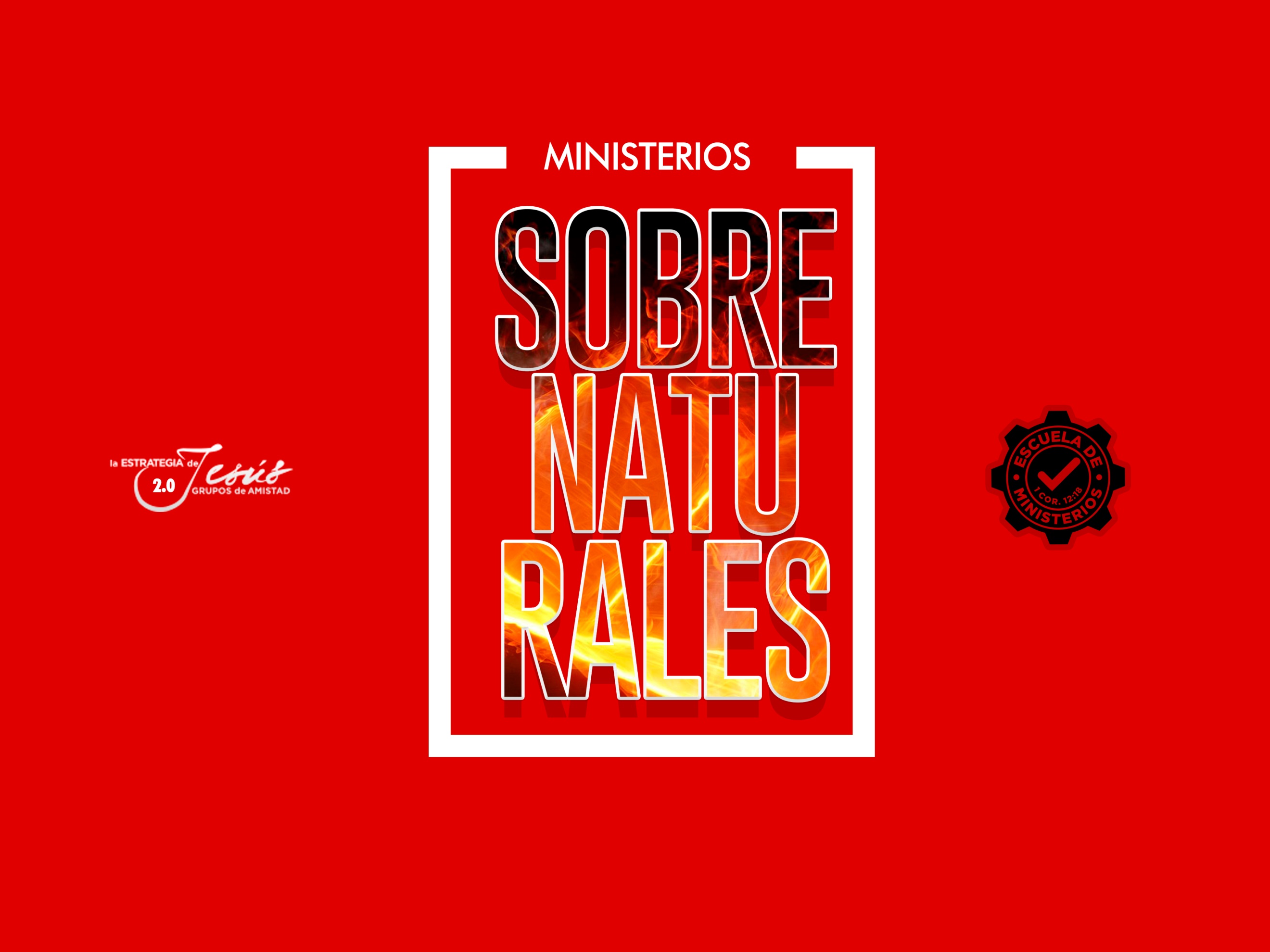 DON DE INTERPRETACIÓN DE LENGUAS
TEXTO BÍBLICO: 1 Corintios 12:10
“A otro, el hacer milagros; a otro, profecía; a otro, discernimiento de espíritus; a otro, diversos géneros de lenguas; y a otro, INTERPRETACIÓN DE LENGUAS”.
INTRODUCCIÓN
La palabra griega que se traduce “ínterpretacion”, es “ermeneia”. De la cual sale la palabra hermenéutica, que significa “principios de interpretación”.
Interpretar significa: “explicar el significado de” o “traducir oralmente”. También significa: “dar el sentido de algo”, pero no necesariamente es traducir palabra por palabra.
Dicho de una manera más básica o precisa, don de capacidad sobrenatural de traducir o explicar el significado, de un mensaje público en lenguas.
“Por lo cual, el que habla en lenguas, ore para poder interpretarlas. Si alguno habla en lenguas, que hablen dos, o a lo más tres, y por turno; y que uno interprete”. 1 Corintios 14:13 y, 27.
ORIGEN
Es casi irónico que este don, debiera acompañar el ejercicio del don de lenguas; pero no goza de la misma popularidad y admiración que los demás. De hecho, no es el que más busca la gente.
Este don depende de el don de lenguas ya que no se puede interpretar lo que no existe o no se produce. Las lenguas corresponden a un primer movimiento, mientras que la interpretación es un movimiento de segundo orden, ya que le siguen por necesidad.
Las lenguas pueden ejercitarse sin interpretación. Pero no puede haber interpretación, sin lenguas.
Hay que aclarar que el don de interpretación, no es una traducción. En otras palabras, no es una operación de la mente del interprete; sino una operación sobrenatural del Espíritu Santo, cuando la lengua que se habla no se ajusta a los cánones del habla humana.
Es por ello, que la interpretación es poder expresar bajo la inspiración del Espíritu Santo; lo que está orando o hablando en lenguas desconocidas o angelicales. De modo que la interpretación, es tan sobrenatural como el hablar en lenguas.
LA EDIFICACIÓN DE LA IGLESIA
James D. Crane, comentó que: “la interpretación de lenguas, es la capacidad concedida por el Espíritu para discernir el significado de una declaración hecha en lenguas, para declararlo a la congregación con el fin de edificar”.
El don de interpretación es dado por el Señor Jesucristo, para hacer que el mensaje comunicado a través del don de lenguas sea inteligible a otros; de modo que toda la iglesia como también el poseedor del don, puedan ser edificados (1 Cor. 14:27 v.5). 
Queda claro en estos versículos, que este don y su operación es en la congregación o para edificación congregacional; ya que servirá de entendimiento para los que oyen al interprete y a él mismo.
OTROS USOS DE LA INTERPRETACIÓN
Daniel 5:25-28: “Y la escritura que trazó es: MENE, MENE, TEKEL, UPARSIN”. Esta es la interpretación del asunto: 
MENE: “Contó Dios tu reino, y le ha puesto fin”.
TEKEL: “Pesado has sido en balanza, y fuiste hallado falto”.
PERES: “Tu reino ha sido roto, y dado a los medos y a los persas”.
Además, una interpretación a veces consiste; en una exposición o ampliación del mensaje original. Por ejemplo, cuando el mensaje de Dios fue manifiesto por esa mano que escribía en la pared; Daniel le dio la interpretación de las palabras: “MENE, MENE, TEKEL, UPARSIN”.
La traducción literal, es: “contado, contado, pesado, roto”. Pero Daniel dio la siguiente interpretación del asunto: 
La traducción literal, es: “contado, contado, pesado, roto”. Pero Daniel dio la siguiente interpretación del asunto:
Dios da las interpretaciones de acuerdo a la capacidad mental, el conocimiento, y la expectativa de la persona que habla. El usará el vocabulario, el acento, y la gramática de la persona que interpreta.
Una vez más, debemos recordar que se trata de un don de interpretación y no de traducción. Una traducción es el traspaso de un idioma a otro en palabras o términos gramaticales equivalentes.
En el proceso de traducción interviene el intelecto, el conocimiento del idioma o códigos que se traducen y una serie de mecanismos propios del intelecto. En cambio, en la interpretación es una declaración del significado, y puede expresarse de manera muy diferente a la forma original. La interpretación conlleva una carga de sentido, que no está presente en la mera traducción.
CONCLUSIÓN
La preparación, el temperamento, los dones naturales influirán sobre su declaración, pero no por eso el don será menos sobrenatural. 
En sus instrucciones bien practicas a los corintios, Pablo aconseja que los que hablan en lenguas, deben orar para tener la capacidad de interpretación; según 1 Corintios 14:13: “Por lo cual, el que habla en lengua extraña, pida en oración poder interpretarla”.